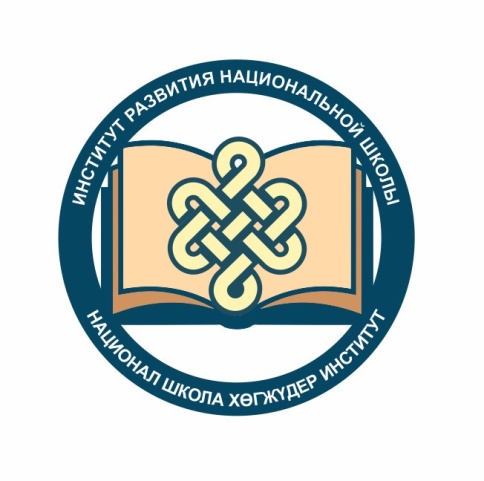 Тыва дыл.4 класс. Кылыг сөзүнүң даар хевири
Тургузукчузу:  
Кызылдың 5 дугаар
гимназиязының  башкызы 
Монгуш Анай-Хаак Александровна
Дүрүм-биле ажыл (номчуур).
Өөредилге номунуң 113 дугаар арынында шүлүктү  номчуур.
 
Чалар от дег изиг келзе,
чайык-кудук чаашкын чагза,
кончуг күштүг шуурган какса,
кортпас-даа бис, деспес-даа бис
 
Ылгаан сөстерге айтырыгдан салыңар.
Кылыг сөзүнүң даар хевири чүнү канчалза?, чүнү кылза? деп айтырыгларга харыылаттынар.
- Бо таблицадан чүнү эскерип тур силер?(3 арын чаңгыстың-даа, хөйнүң-даа санында дөмей)
Онаалга:
а) Кылыг сөзүнүң даар хевири  кандыг айтырыгларга харыылаарыл?
    ______________________________________________________________
   б) Даар хевириниң кылыг сөзүнүң кожумактарын айтыр. ____________________

   в) Даар хевирниң ийи кылыг сөзүн арыннарга болгаш саннарга өскертип бижиир.